OCCUPATIONAL HEALTH            (in the context of NHI)  





MMPA Congress 
19 May 2012
1
Overview
The proposed NHI 


 Funding & Delivery of Health Care in the context Workplace Programmes (focus on mining) 
Macro  - level 
Meso  - level 
Micro  - level 
 


 Conclusion
2
POLICY ISSUE  ICREFORMS
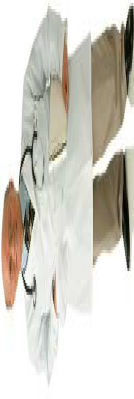 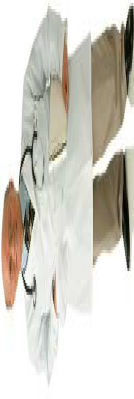 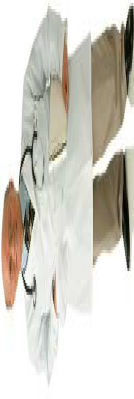 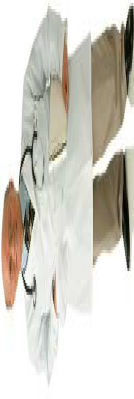 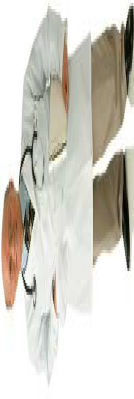 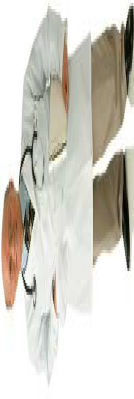 Fee for Service
Salaries; budget deficit; historical budgets
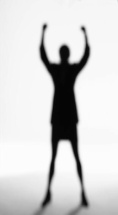 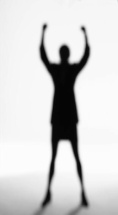 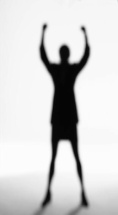 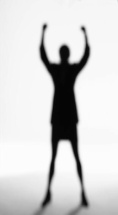 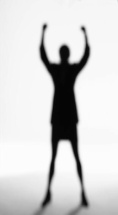 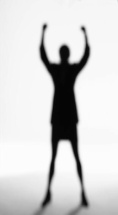 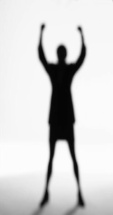 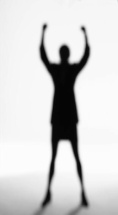 3
CHALLENGES
SA health system is inequitable.............with the privileged few having disproportionate access to health services



Recognition that this system is neither rational nor fair



Current system of healthcare financing is two tiered  



Source: 2012 - National Department of Health
Presentation to mining sector stakeholders’ workshop (02 February  2012)
4
PROPOSED HEALTH REFORMS
To address the fragmentation and inequity requires a healthcare financing mechanism that covers the whole population such as NHI

Furthermore, four interventions need to also happen simultaneously,

a complete transformation of healthcare service provision and delivery;

the total overhaul of the entire healthcare system; 
 
the radical change of administration and management; and 

the provision of a comprehensive package of care.
5
MACRO – LEVEL
6
FINANCING INTERMEDIARIES (IN 2005 Rand terms)
National Department of Health: 1 billion 

Local Departments of Health: 1 billion 

Provincial Departments of Health: R45.5 billion 

Household out-of-pocket: R16.5 billion (~ underestimate) 

Medical Schemes: R54.2 billion 

Firms’ direct payments: ± R1 billion   



Source: McIntyre D, Thiede M, Nkosi M, et al. A Critical Analysis of the Current South African Health System: SHIELD Work Package 1 report.(2007)
7
PAUCITY OF DATA ON WORKPLACE PROVISION OF CARE
“ Despite the active role of the private sector in health care provision in the workplace, 
  sourcing of data proved problematic as it was neither available nor accessible. 
  Consequently, most of the data were sourced from governments departments, policy 
  documents, company reports and through personal communication.”    











Source: Adams S, Morar R, Kolbe-Alexander T, Jeebhay M. Health and Healthcare in the Workplace. In: Harrison S, Bhana R, Ntuli A, eds. South African Review 2007
8
THE MINING MODEL – extract from IMSA NHI Policy Brief 15
A 1997 Report: 

66 mine hospitals with a total of 6, 088 beds 
Extensive primary care facilities 

29% reduction in the number of mine hospital beds between 1985 and 1997 

Source: Söderlund N, Schierhout G, Van der Heever A. Technical Report to Chapter 13 of the 1998 SA Health Review. A report to Health Systems Trust by the Centre for Health Policy.  

A 2006 Report 

5 mine hospitals 
1, 470 beds (5.3% of the total private beds) 

Source: Matsebula T, Willie M. Private Hospitals. In: Harrison S, Bhana R, Ntuli A, eds. South African Health Review 2007. Durban: Health Systems Trust; 2007  


IMSA Policy Brief: This reduction over ten years seems unrealistic and it is possible that some 
hospitals classed as “independent” or belonging to one of the groups had previously been mine 
hospitals
MEDICAL SCHEME MEMBERSHIP (2009)
10
MACRO-LEVEL – ???
Paucity of data


Under-estimation of funding & provision of health care in the private (not-for-profit) sector   


Segmentation  

“Not considered a major player in the 
funding and provisions of health care”
11
Meso – level
12
POLICY DICHOTOMY FOR MINING
Employee Wellness 
(incl. OHC)
Policy shift towards NHI
Mining industry 
commitments on health
Chronic Disease Screening, Monitoring

 ........“Management”
Push for freedom of choice 
(medical schemes)
13
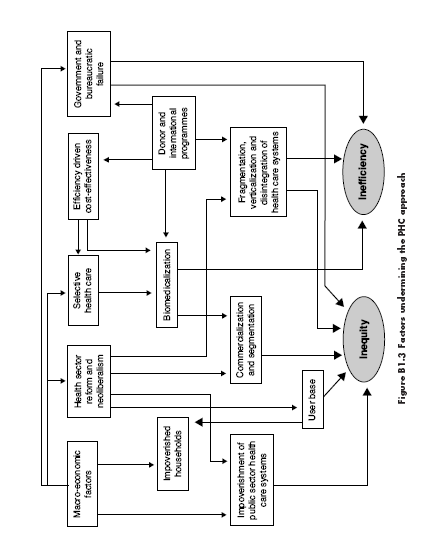 FRAMEWORK: FACTORS THE UNDERMINE THE PHC APPROACH
14
GEOGRAPHIC LOCATION & EXPANSION
What about the 
Families Living
in labour sending
Areas


Loss in economies of scale
15
MESO-LEVEL – ???
Lack of explicit trade-offs  


Employee benefits versus health-related commitments   


Under-utilisation/closure of facilities  


Segmentation
16
MICRO – LEVEL
17
FRAMEWORK ON PRIVATE - PUBLIC FINANCING & PROVISION
18
FRAMEWORK ON PRIVATE - PUBLIC FINANCING & PROVISION
19
FRAMEWORK ON PRIVATE - PUBLIC FINANCING & PROVISION
Facilities 
Human Capital
Equipment 
IT system 
Consumables
Clinical 
Operational
Programmes
Clinical Pathways
Ownership
Organisation 
Contractual Arrangements
20
PROVISION OF HEALTH CARE
FUNDING OF HEALTH CARE
Capitation Fees 
 Statutory Occupational Health programmes
   EAP 
   Emergency Care 
   Wellness components 
   Rehabilitation
Medical Scheme Contributions
Capitated Fees
Endogenous component
↑ exogenous 
component    of the     budget
Open Scheme
Closed Scheme
Diminishing Budget/Revenue
Differentiated Benefits  (by option)
21
MICRO-LEVEL – ???
Implementation of programmes must take into account the health care setting & structure 

Marginal changes in programme processes/outputs places additional burden on current resources

Huge changes in funding arrangements may inevitably lead to a need to review the entire organisation of health care  

Trade-offs must be explicit
22
CONCLUSION: INTEGRATED MANAGEMENT & REPORTING – UTOPIA OR MINE FIELD
During changes in the funding  and provision of health care – consideration must be given to macro, meso and micro – level implications 

Noble macro objectives can have unintended consequences at a micro level 

Different funding and delivery arrangement – affect location, ownership and record-keeping of data  

Issues of confidentiality
Rehab
Separation 
After Care
23
Thank you
24